муниципальное бюджетное дошкольное образовательное учреждение детский сад «Светлячок»




 
 
Образовательная область «Речевое развитие»
 
Дидактическая игра с применением ИКТ 

«Путешествие звуков [Л]-[Л'] и буквы Л»
(для детей 6-7 лет)
«Масленица»
Выполнила: 
учитель-логопед
Кокарева Н.В.
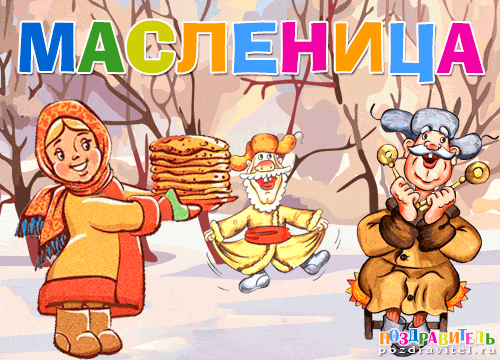 «Масленица»
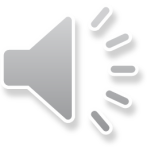 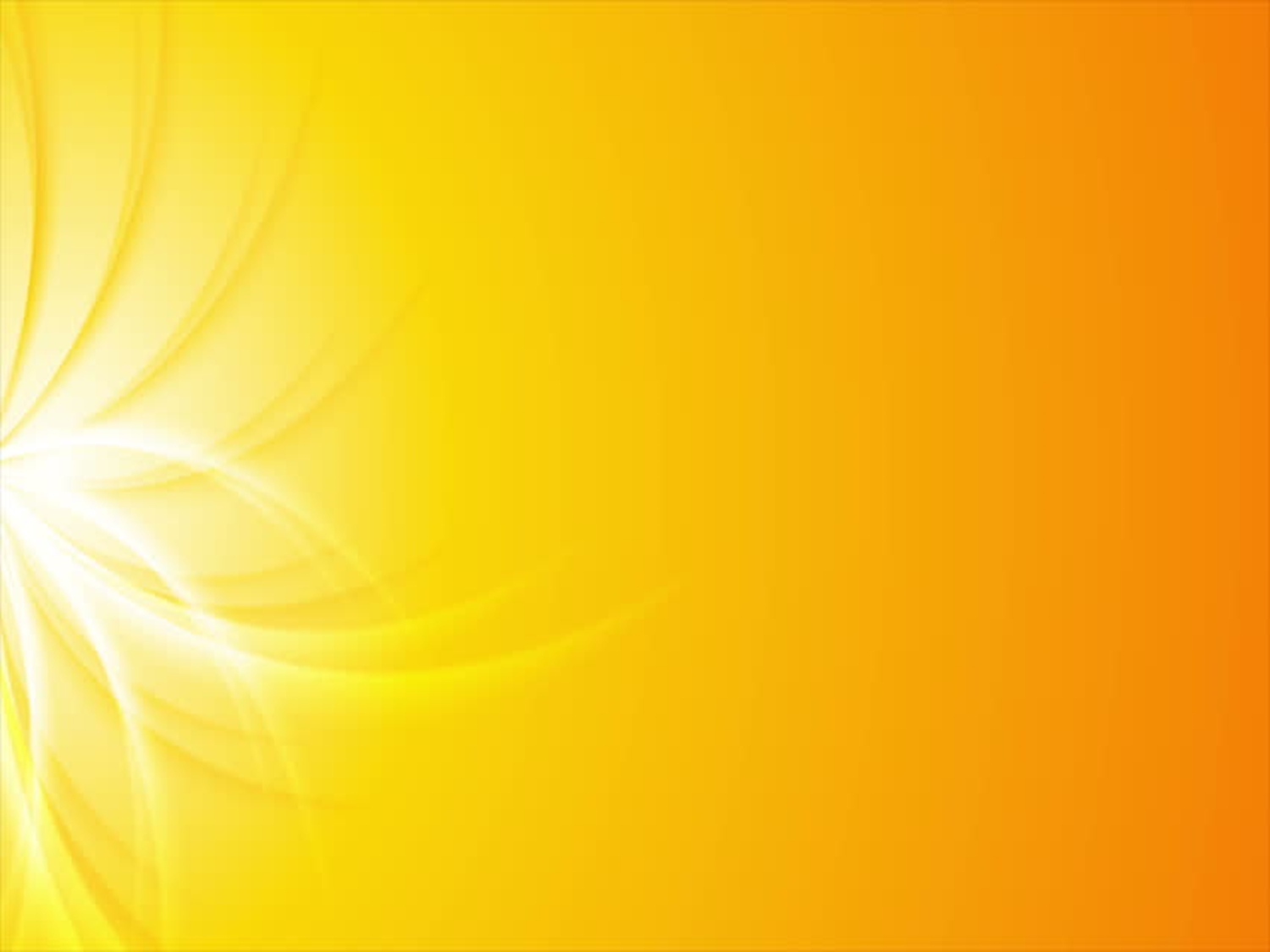 Выбери картинки в словах которых   один слог
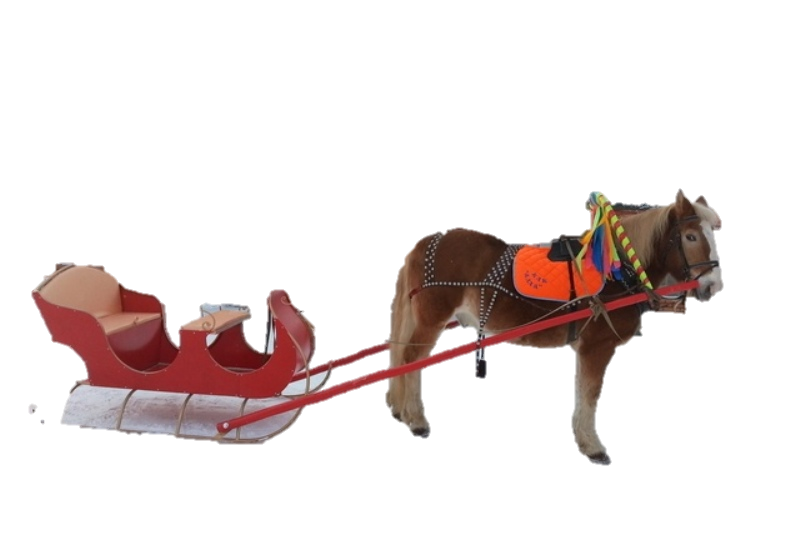 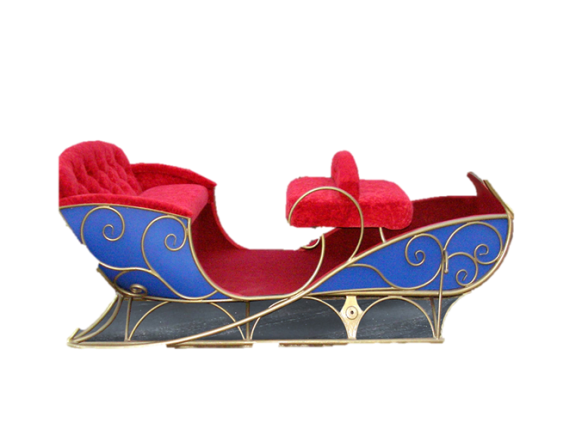 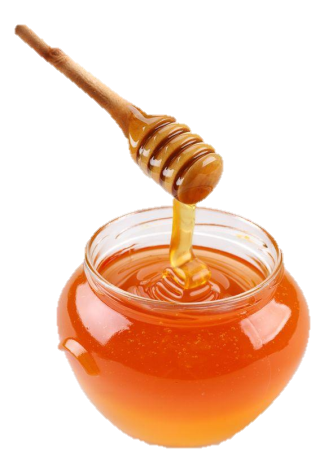 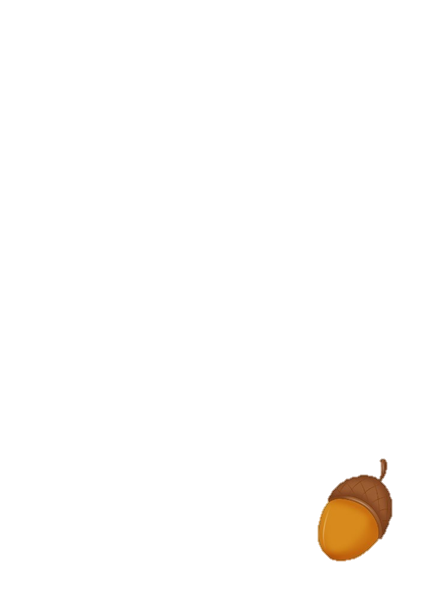 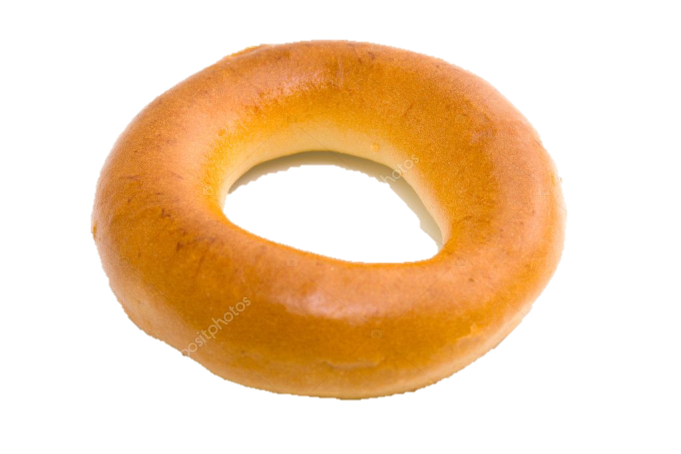 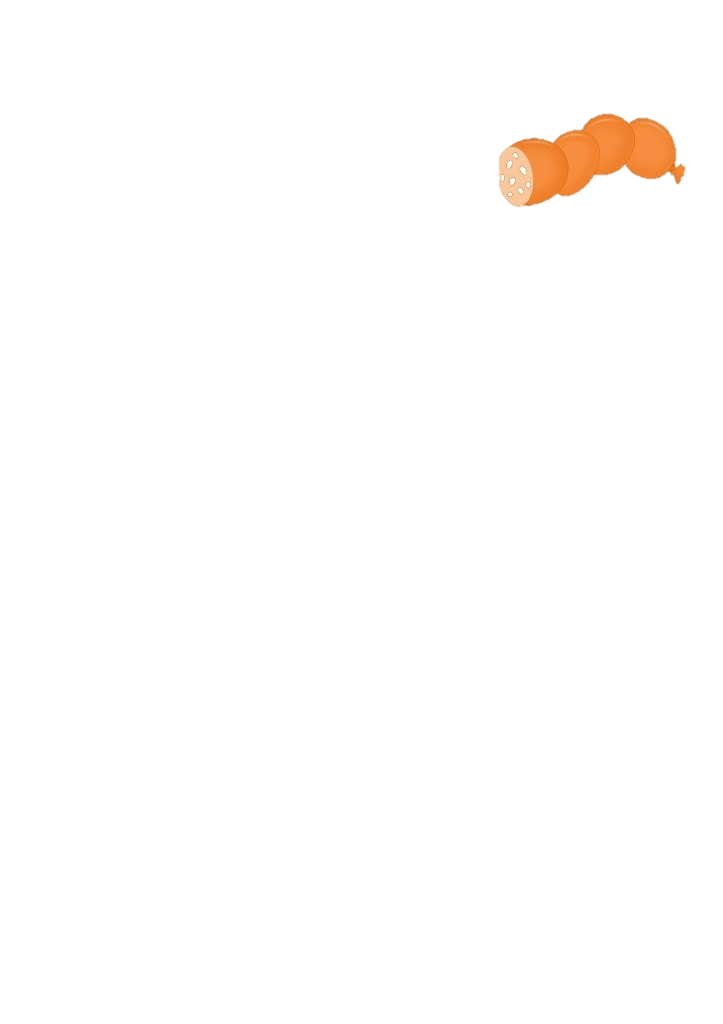 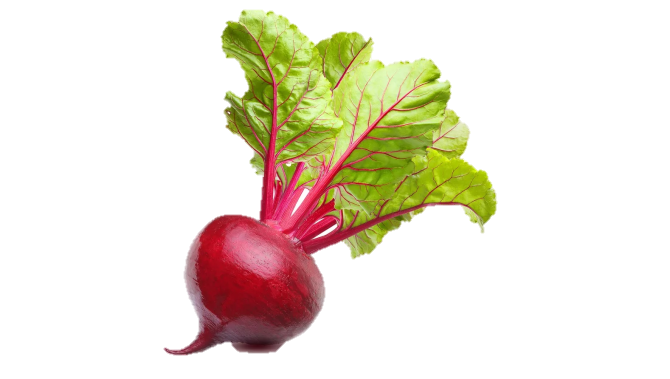 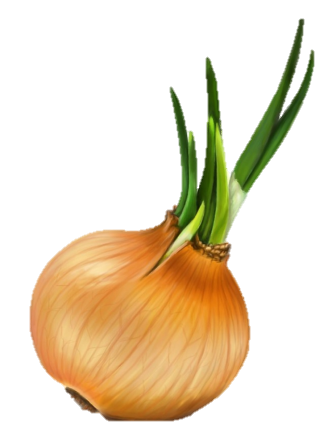 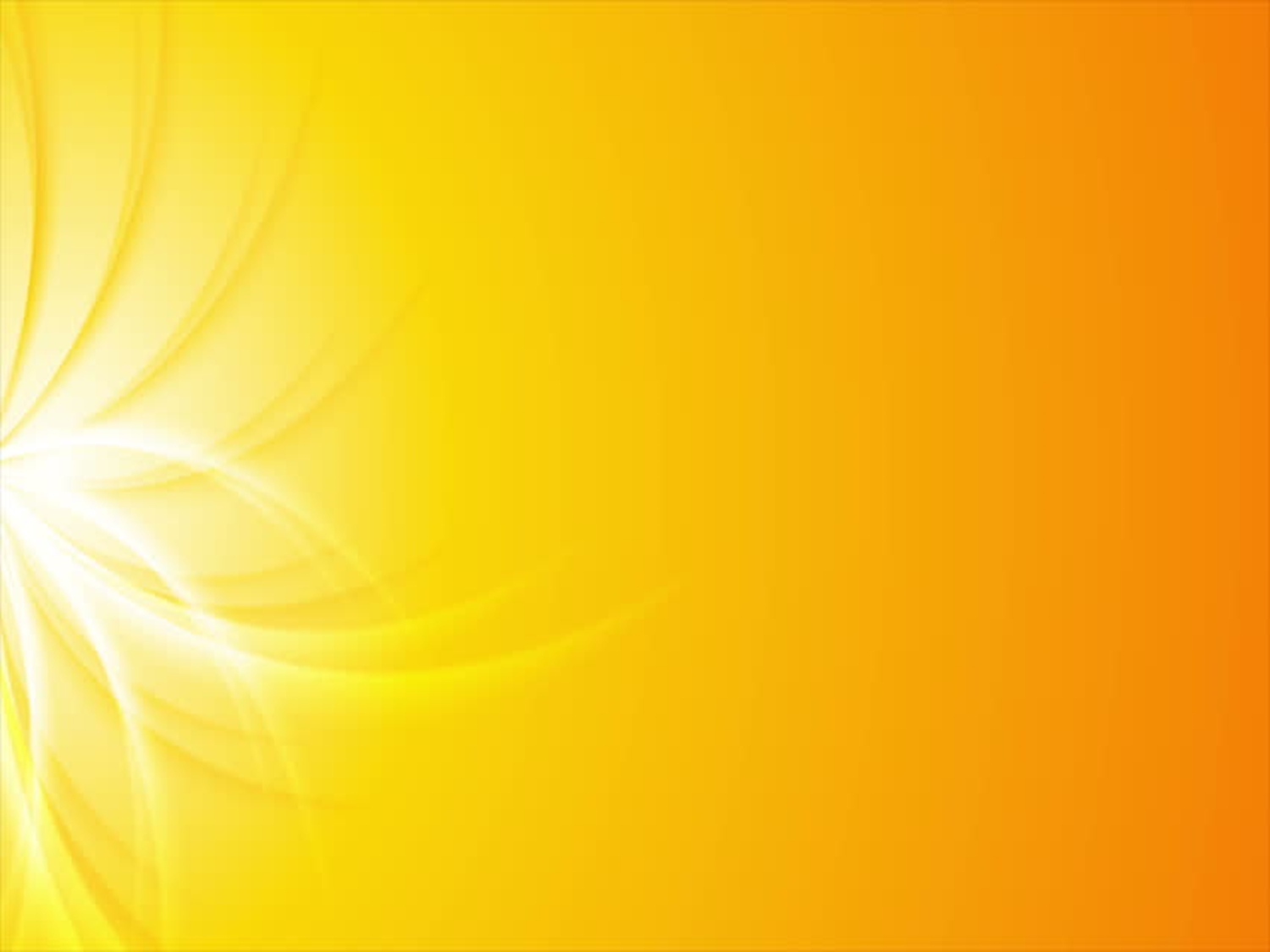 Выбери картинки в словах которых два слога
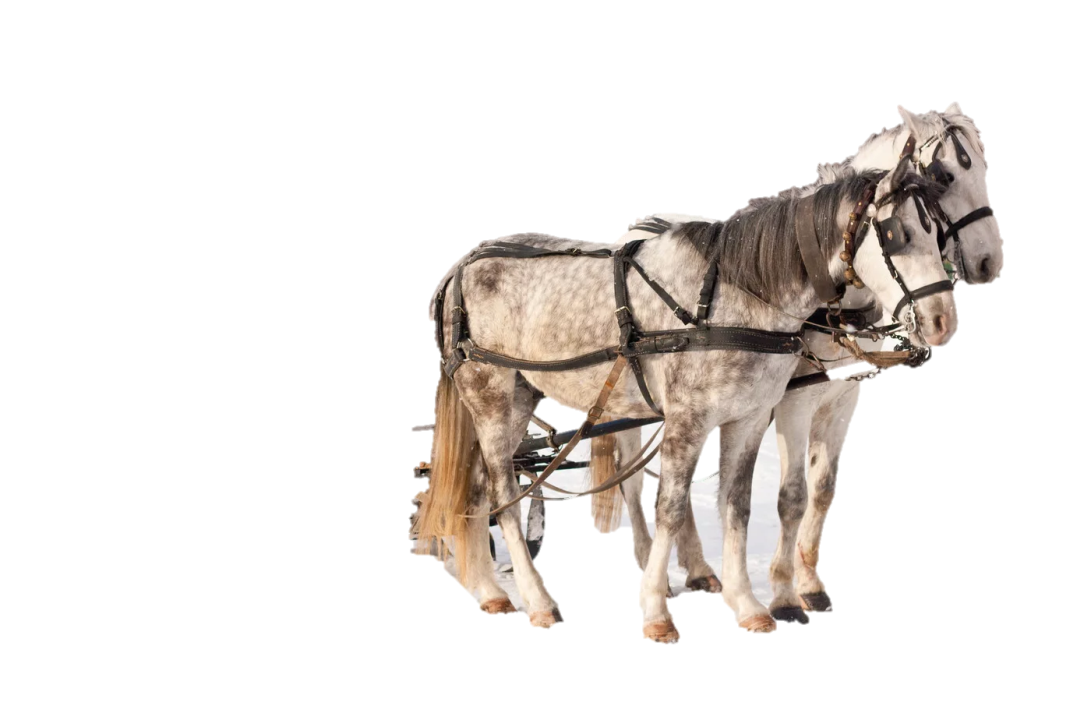 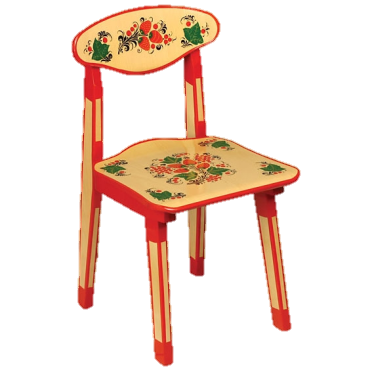 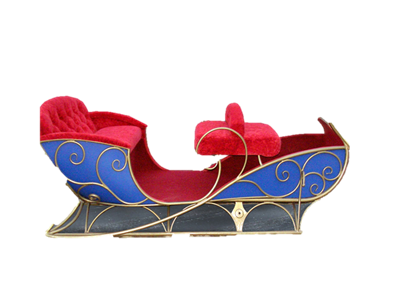 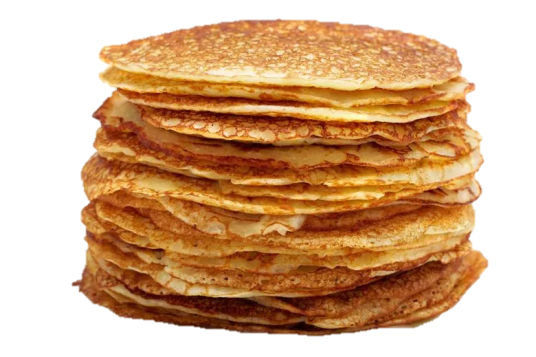 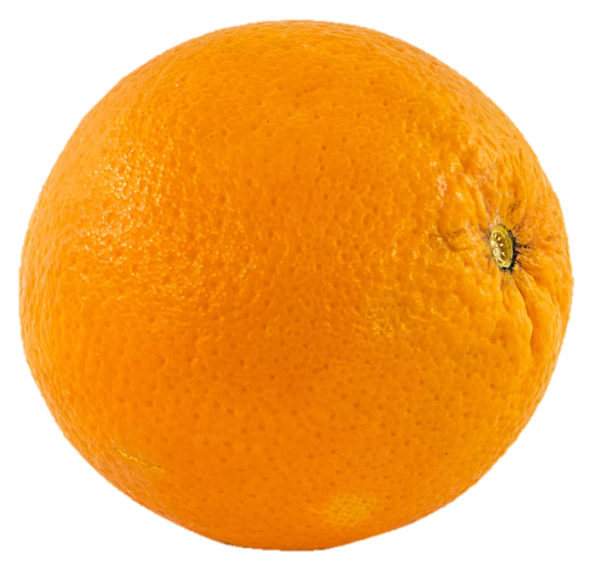 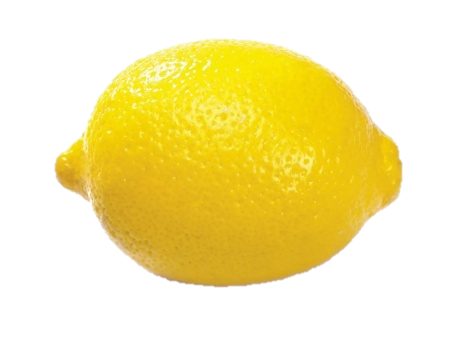 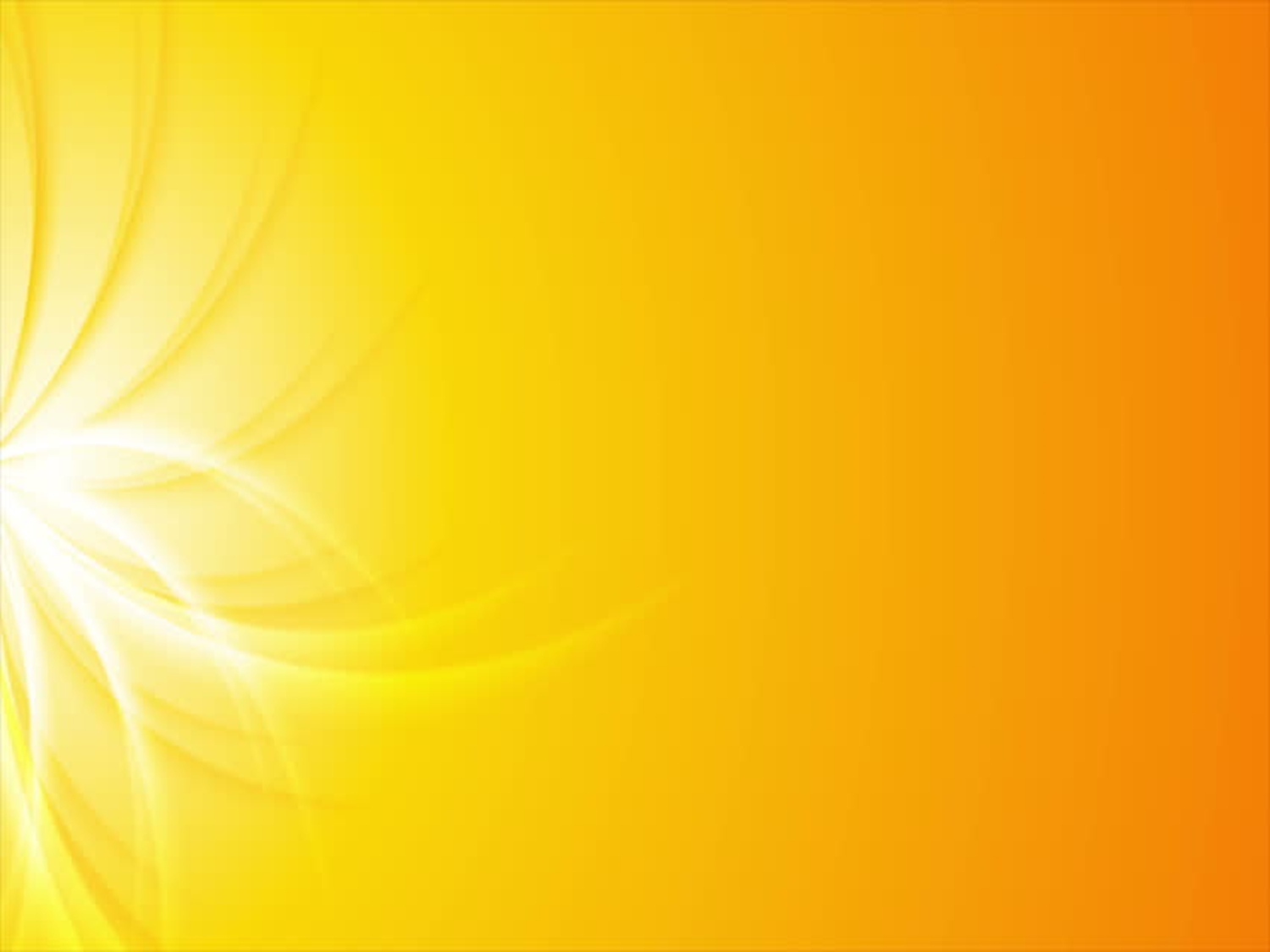 Выбери картинки  в словах которых  три слогами
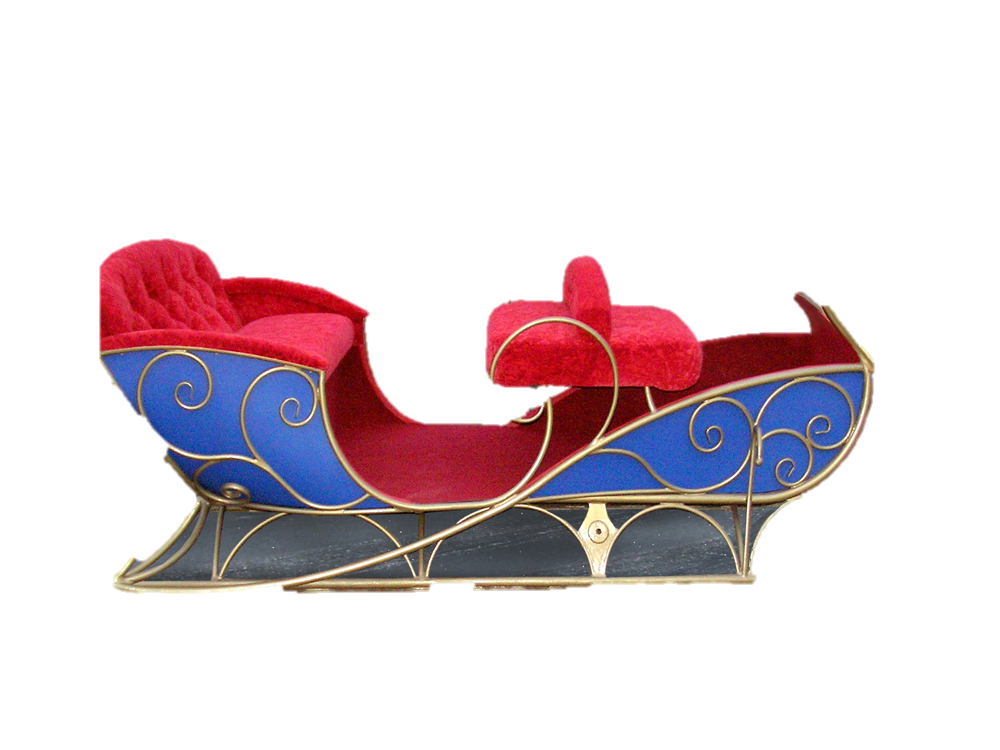 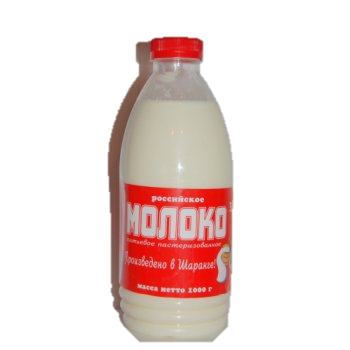 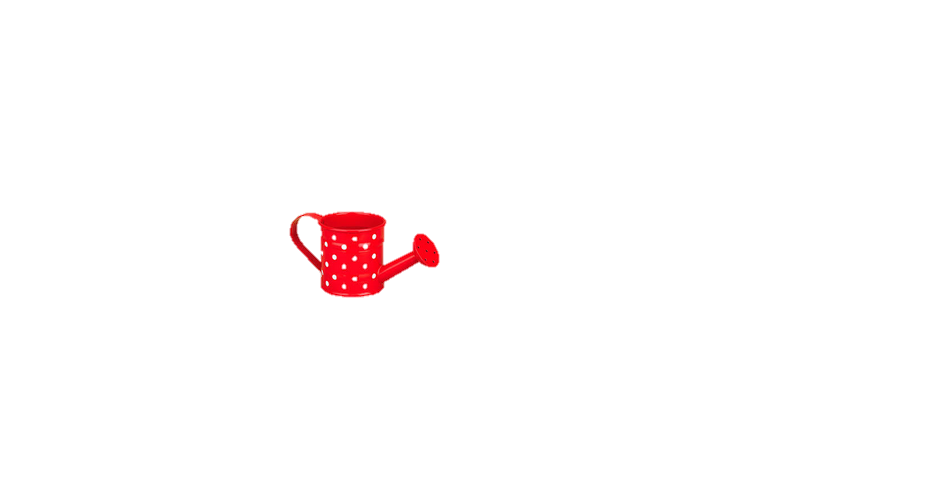 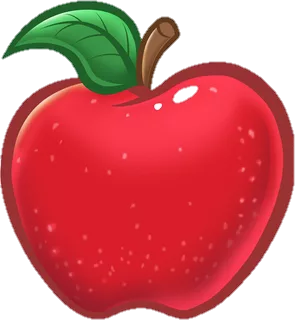 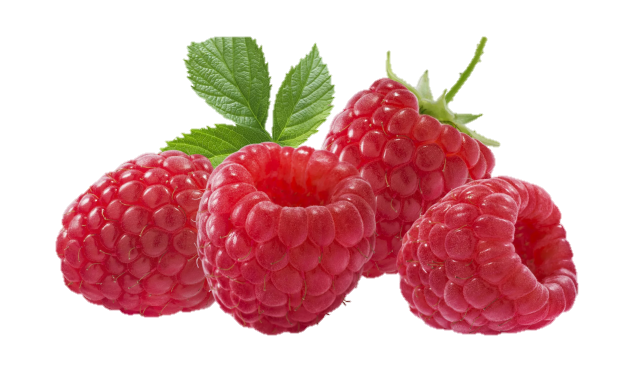 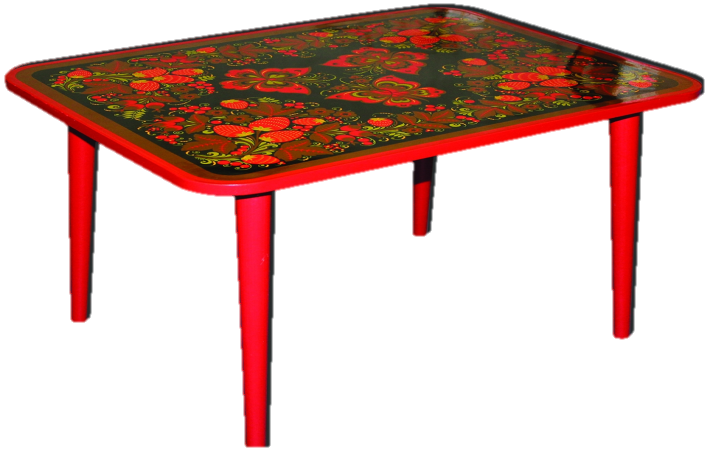 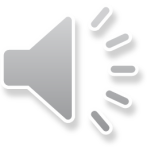 Где находится звук Л?
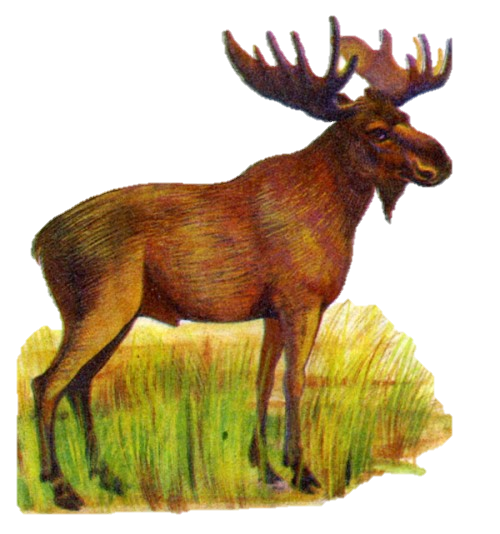 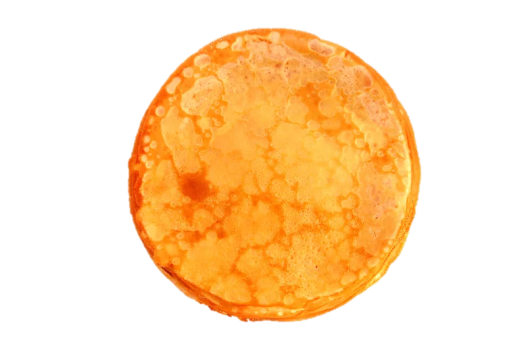 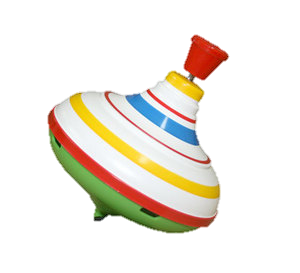 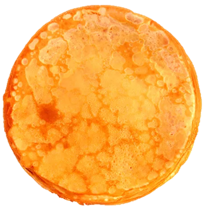 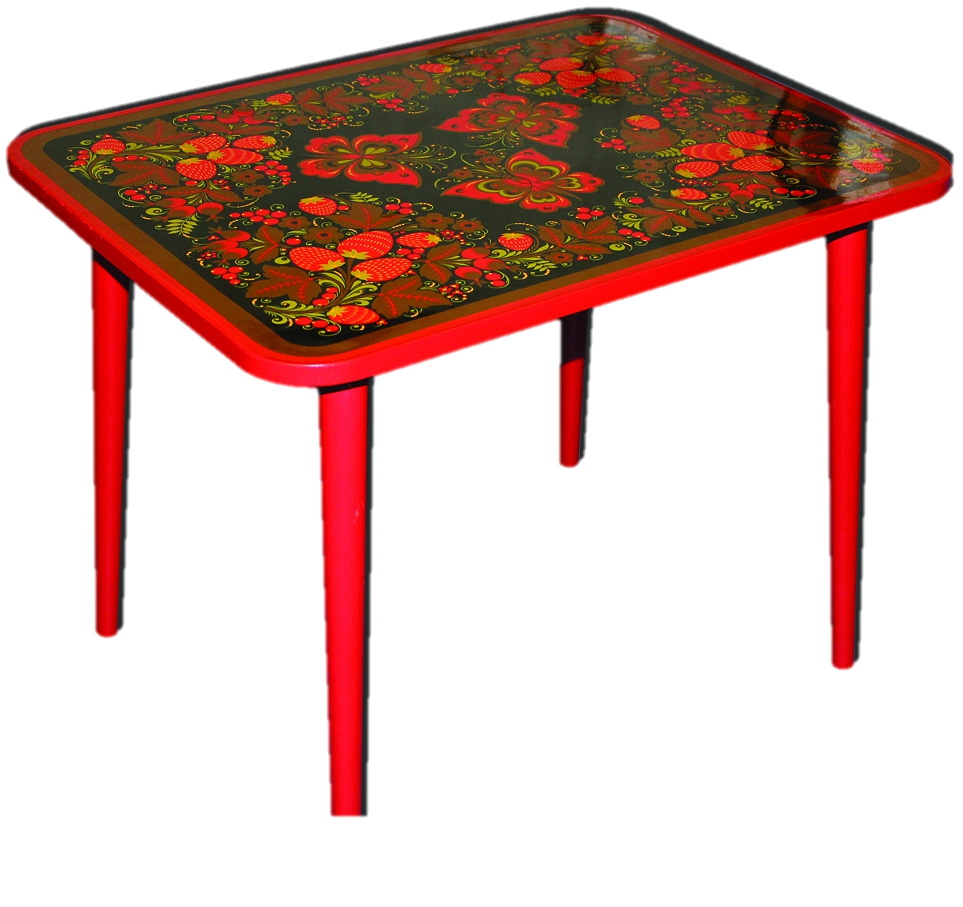 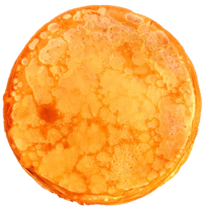 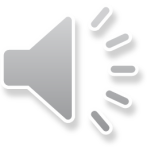 Прочитай слоги
я
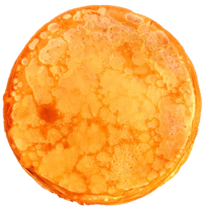 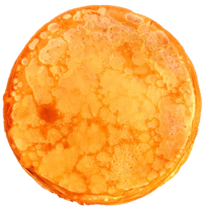 Л
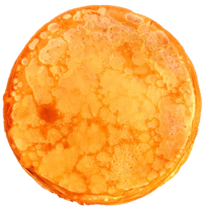 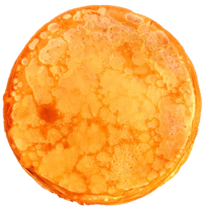 Л
И
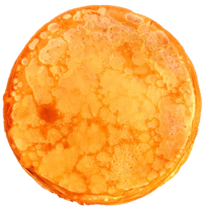 Ю
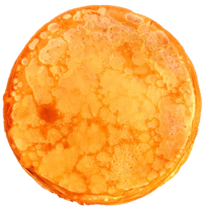 Л
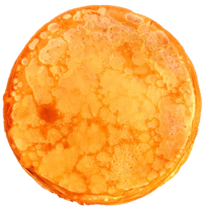 Е
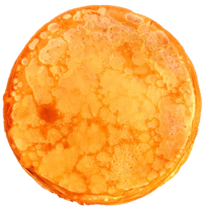 Л
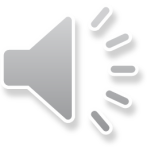 Выбери картинки со звуками Л и ЛЬ
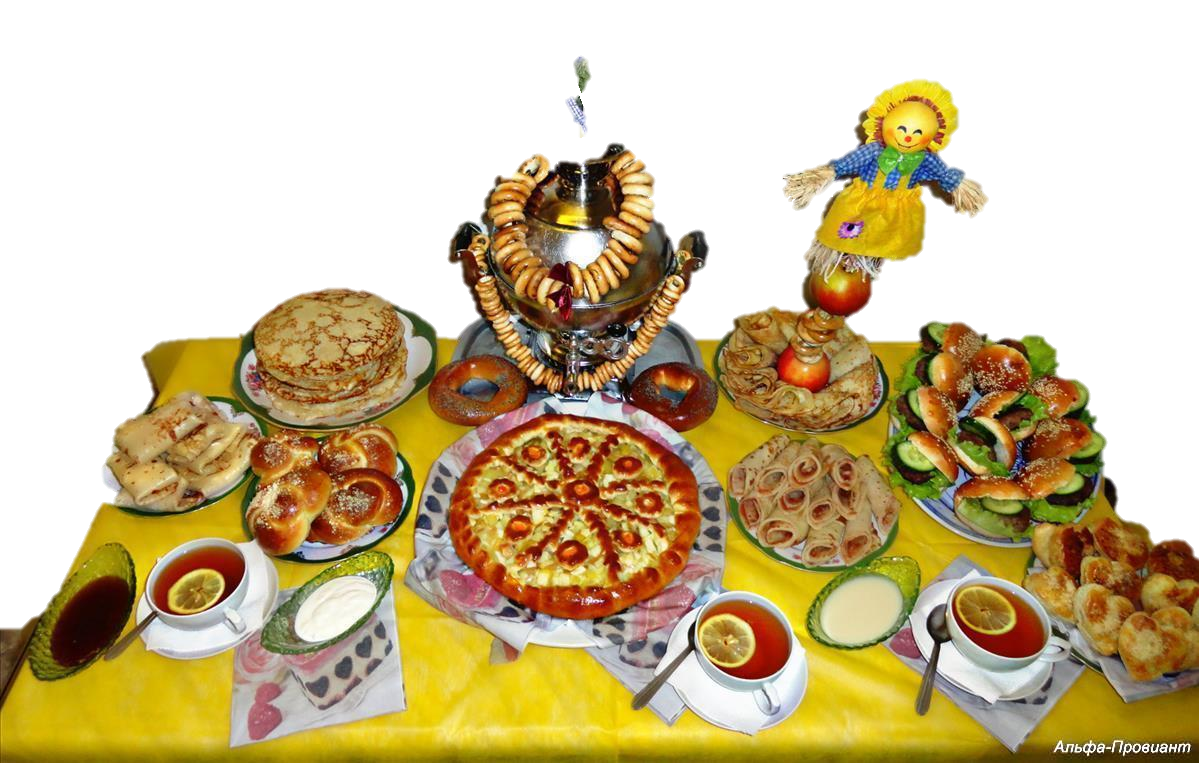 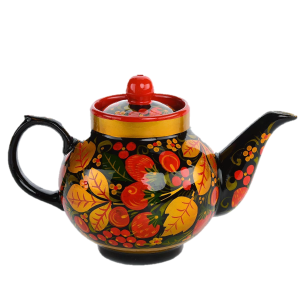 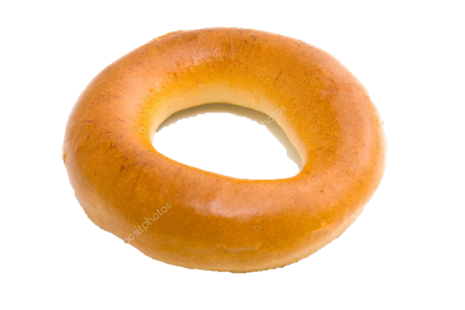 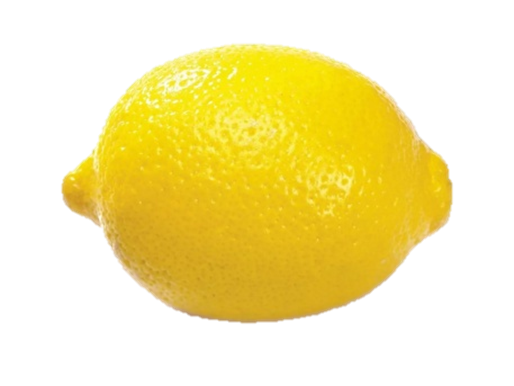 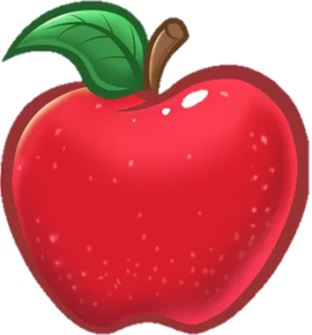 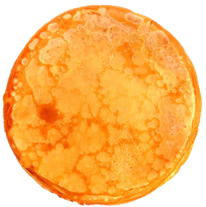 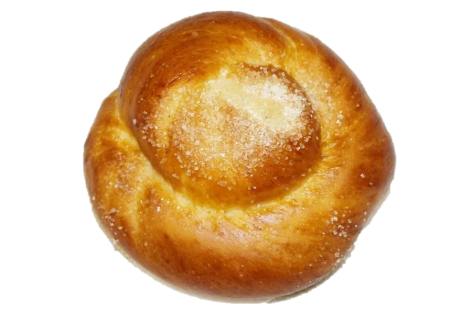 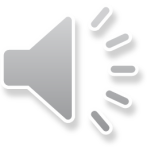 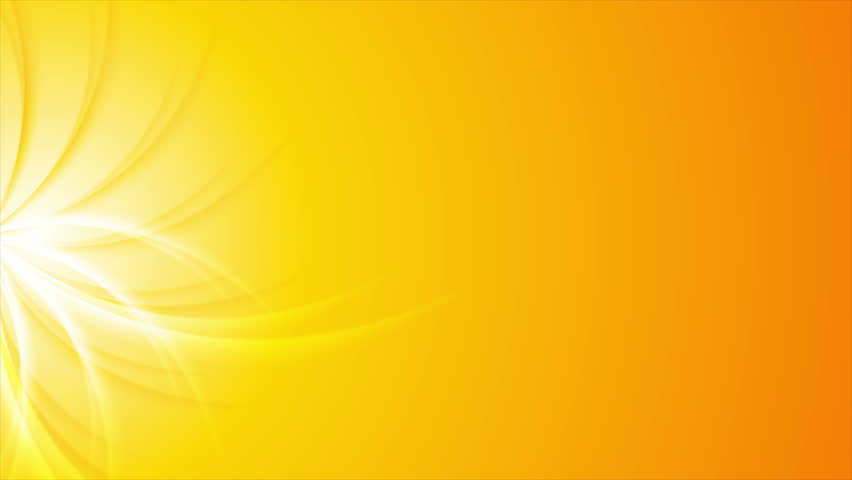 Засели квартирку слову «Блины»
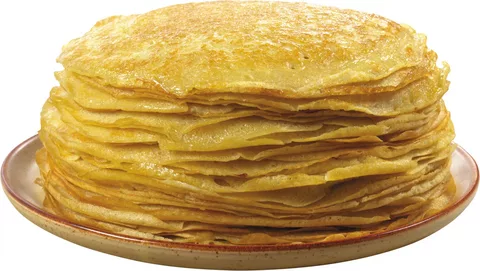 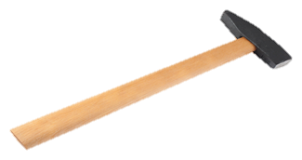 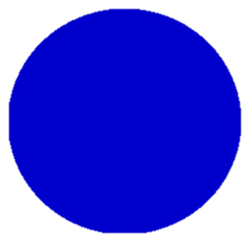 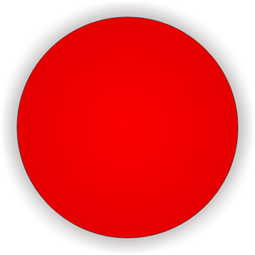 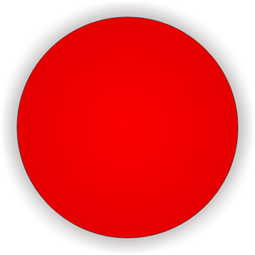 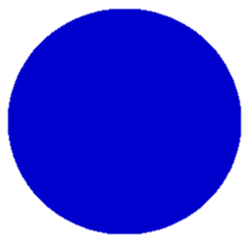 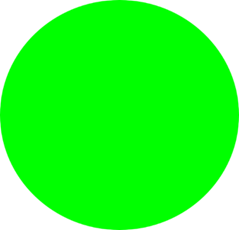 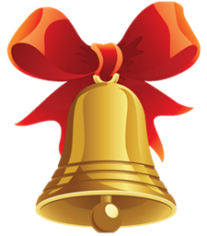 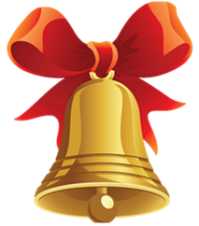 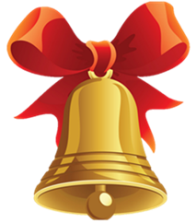 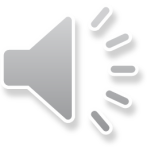 Составь предложение
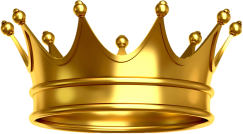 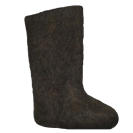 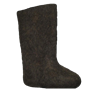 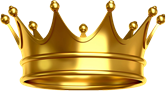 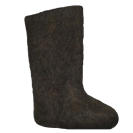 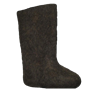 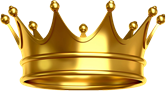 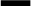 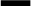 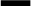 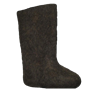 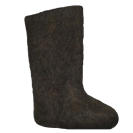 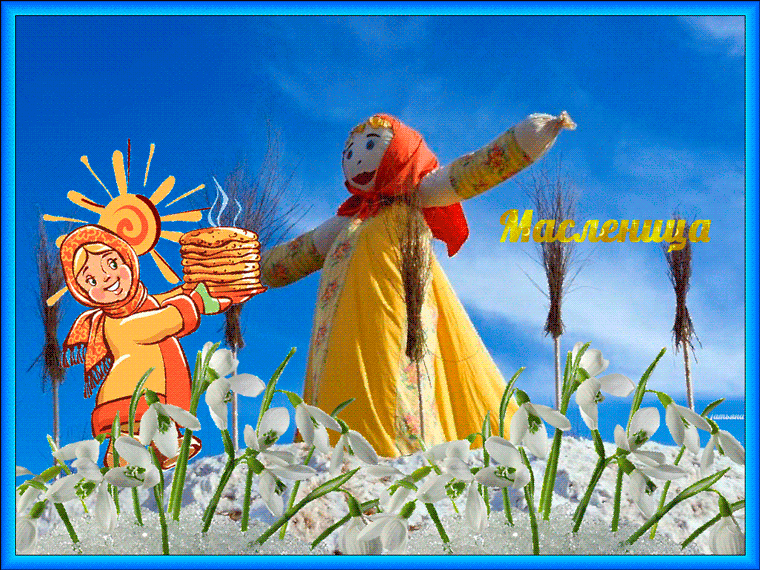 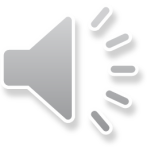